Introductions
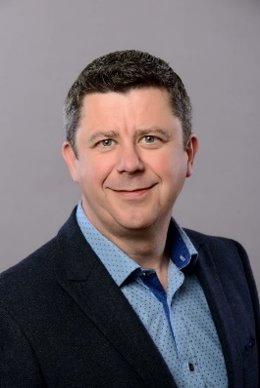 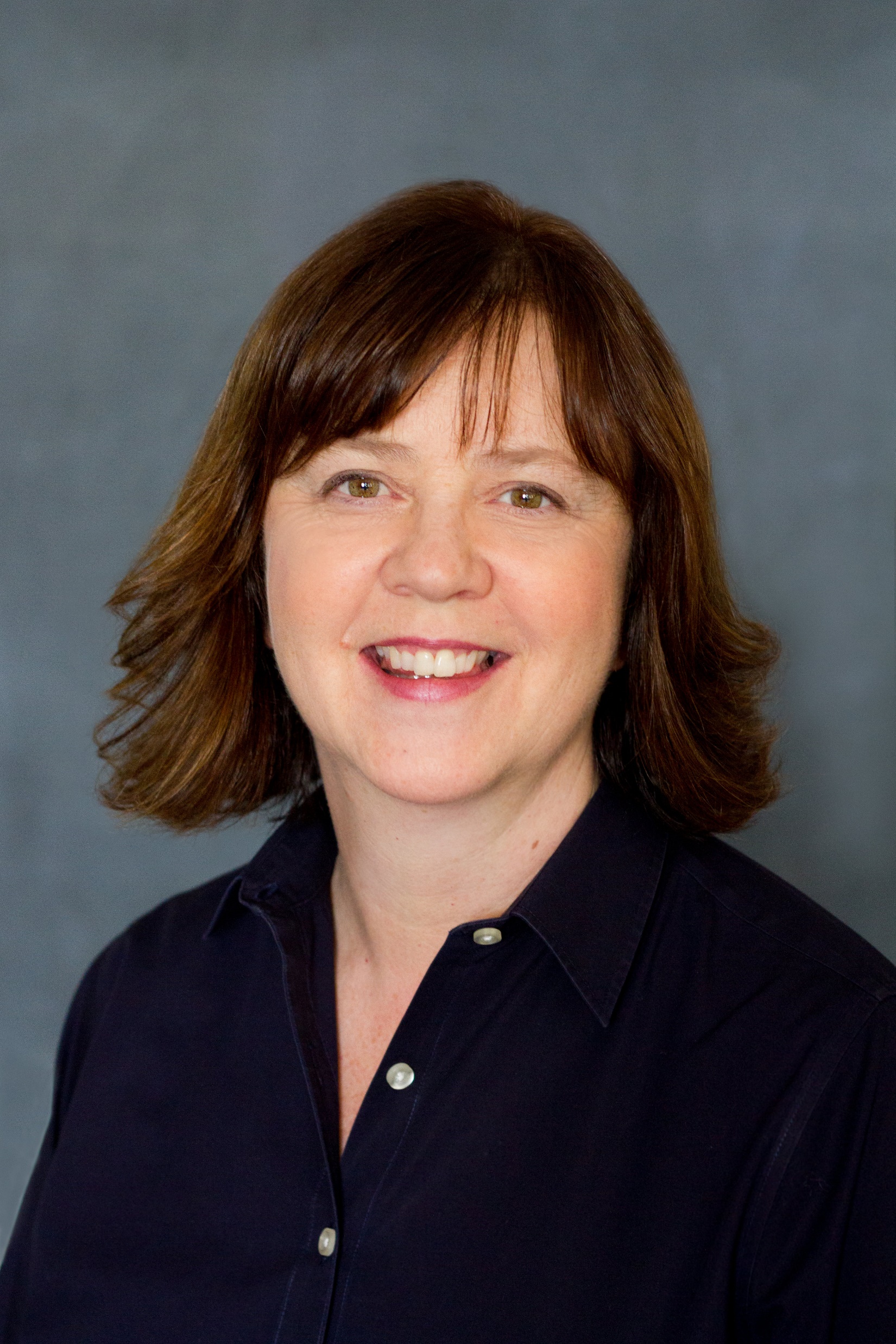 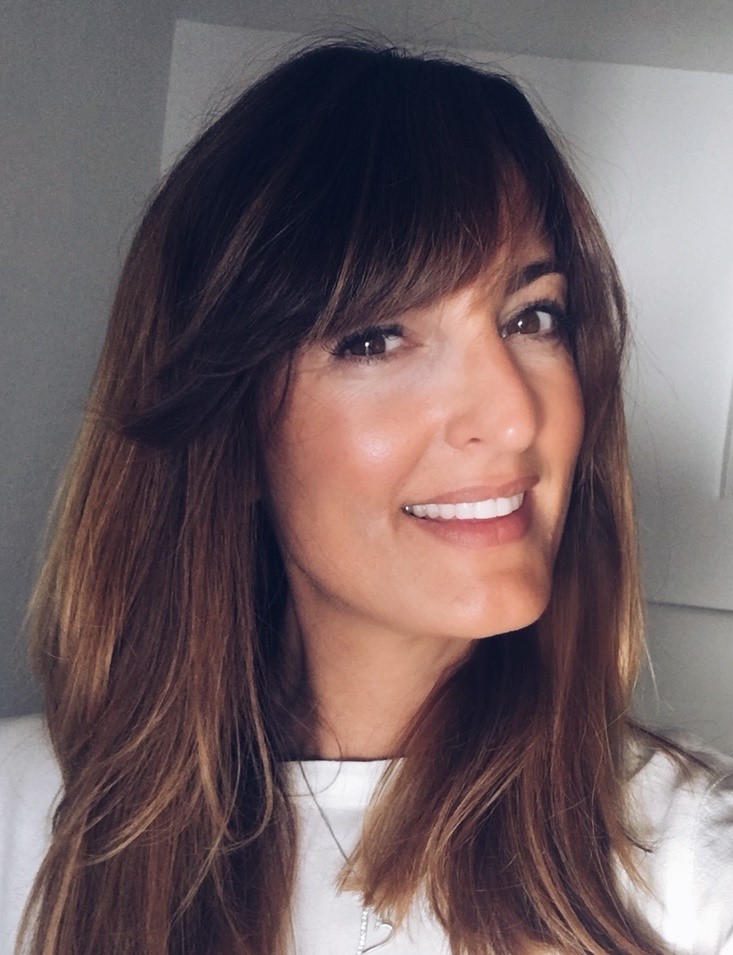 Brian Collins
Senior Manager
Real Estate & Facilities
Microsoft Corporation
Gillian Maguire
Supported Employment Program Manager  CBRE @ Microsoft
Zoe Porter 
EMEA - HR Business Partner Sodexo @ Microsoft
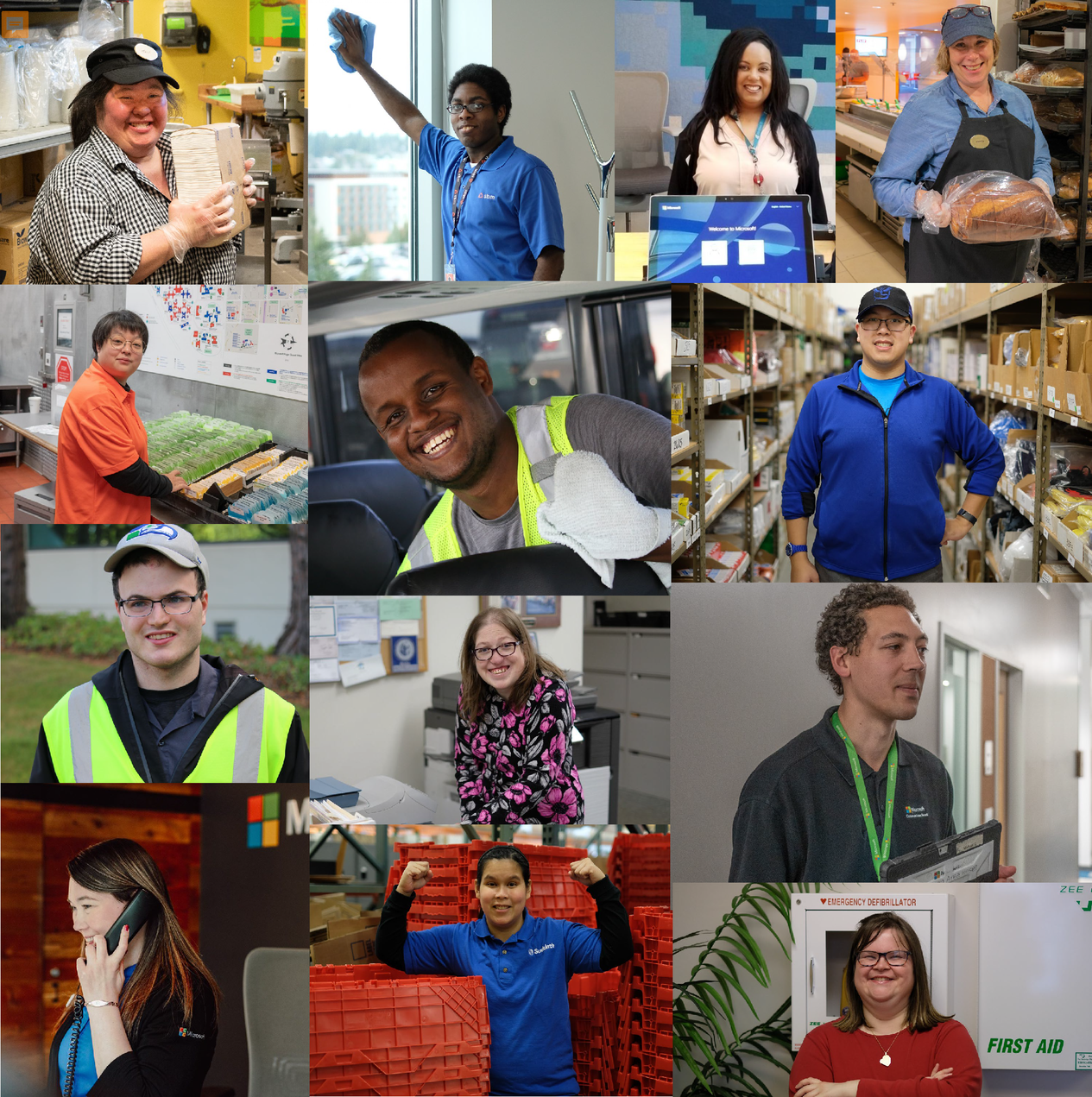 Mission
Partner with vendors and local employment agencies to make a substantial difference in the lives of people with intellectual/developmental disabilities, who might otherwise be overlooked in the job market.
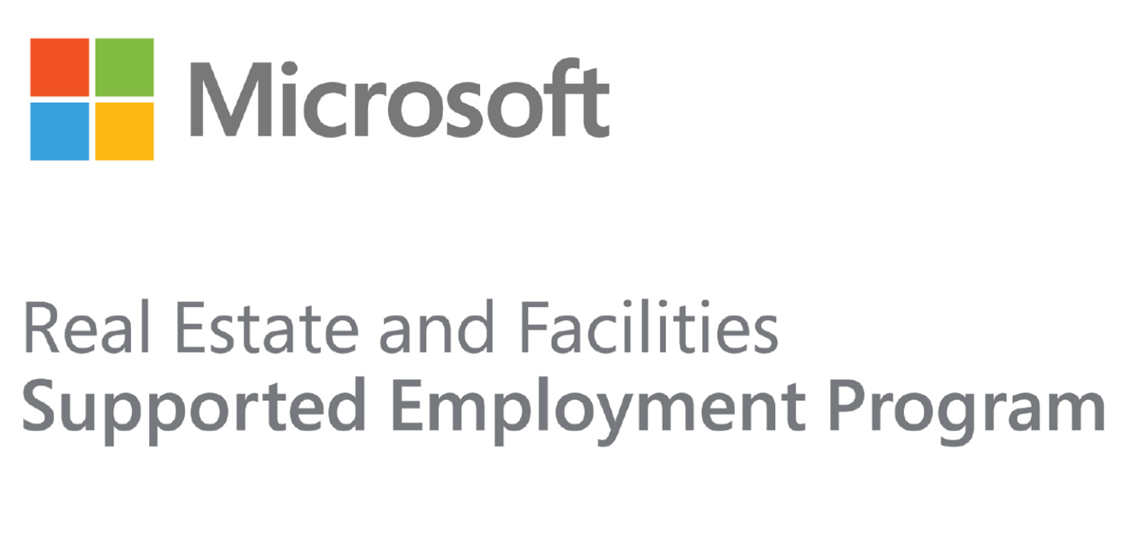 [Speaker Notes: GILLIAN
brief overview of the program for those maybe not familiar, 
an overview of our currently placed positions
types of positions that we currently offer in this program.  
Q&A]
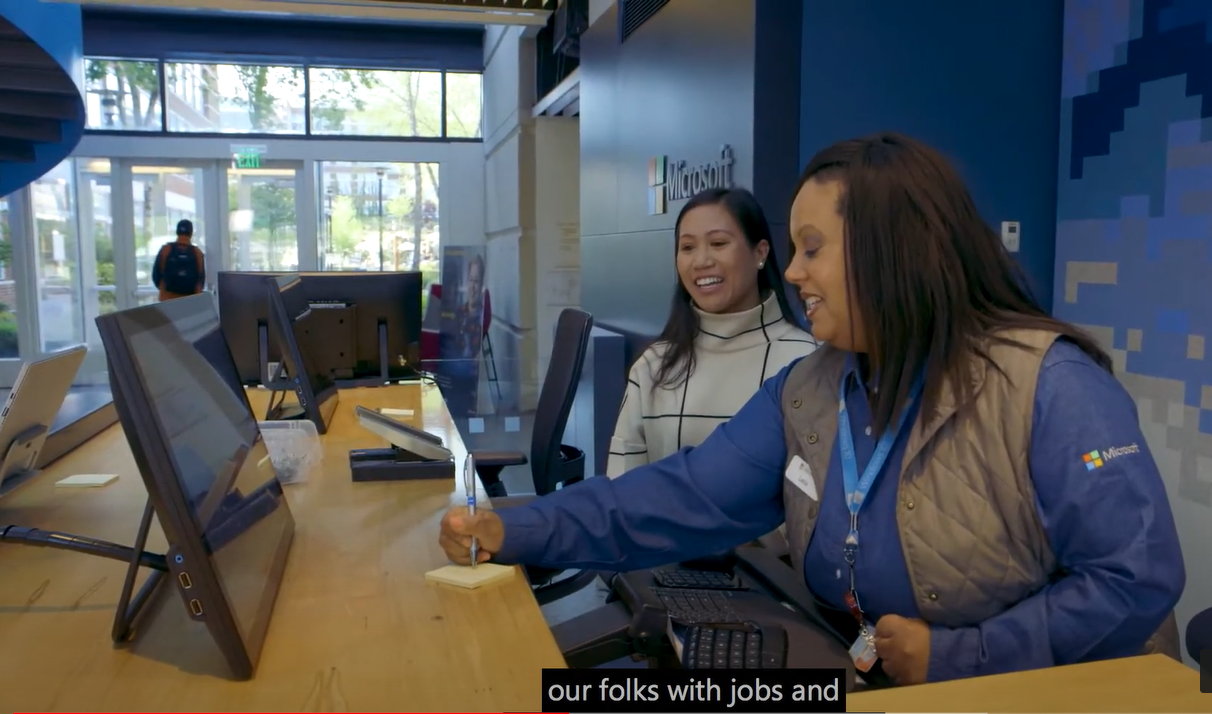 Program Overview Video
[Speaker Notes: Link to Program Overview video on @CREMicrosoft on YouTube: https://youtu.be/f-skHDKAwI8]
Core Values of Supported Employment
Real jobs
Real wages
Working alongside non-disabled peers
Variety of roles
Full-and part-time
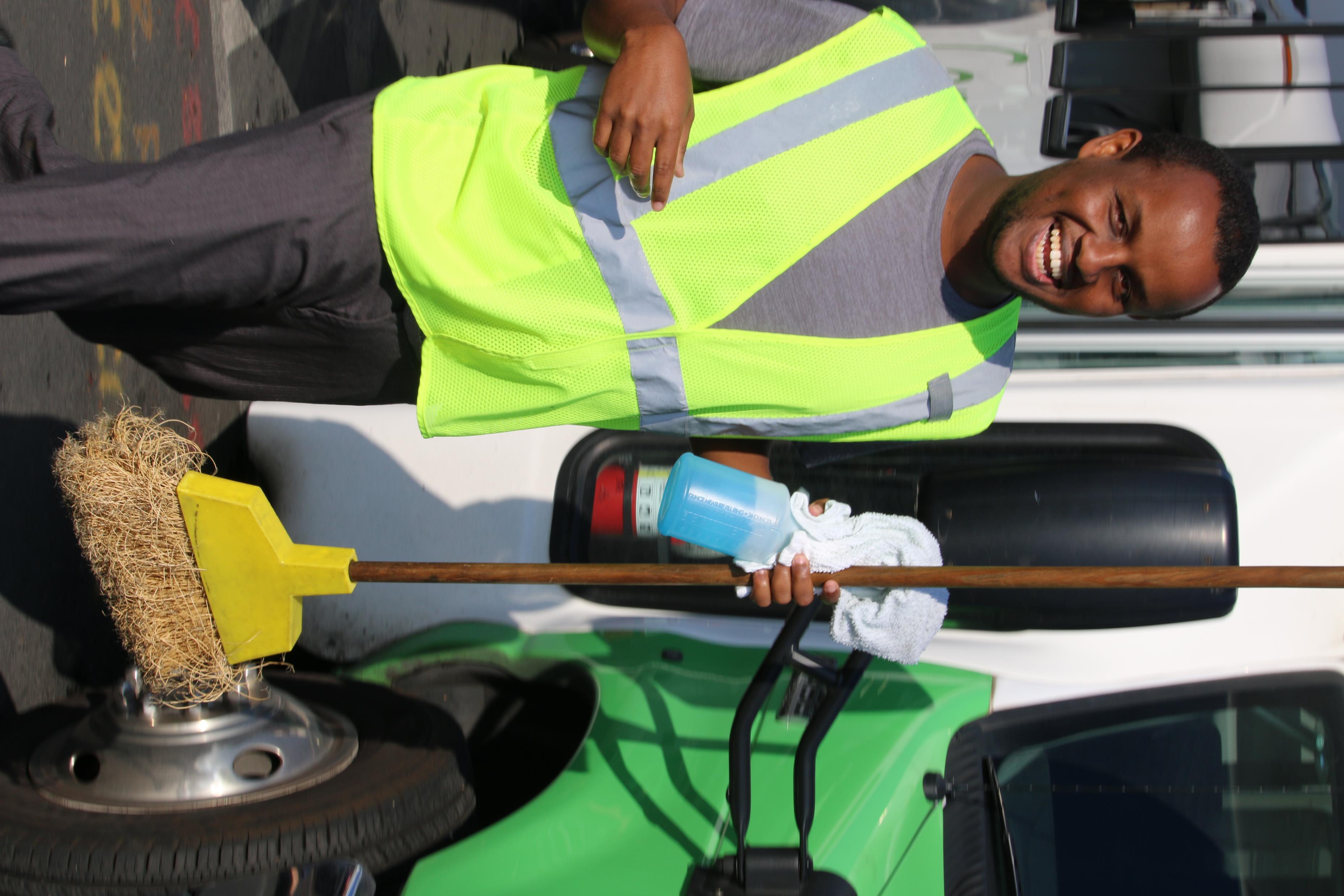 [Speaker Notes: Gillian

Core values of Supported Employment

Fahti Mohammed, MV Transportation, utility worker]
Program management by CBRE
Program Management – CBRE
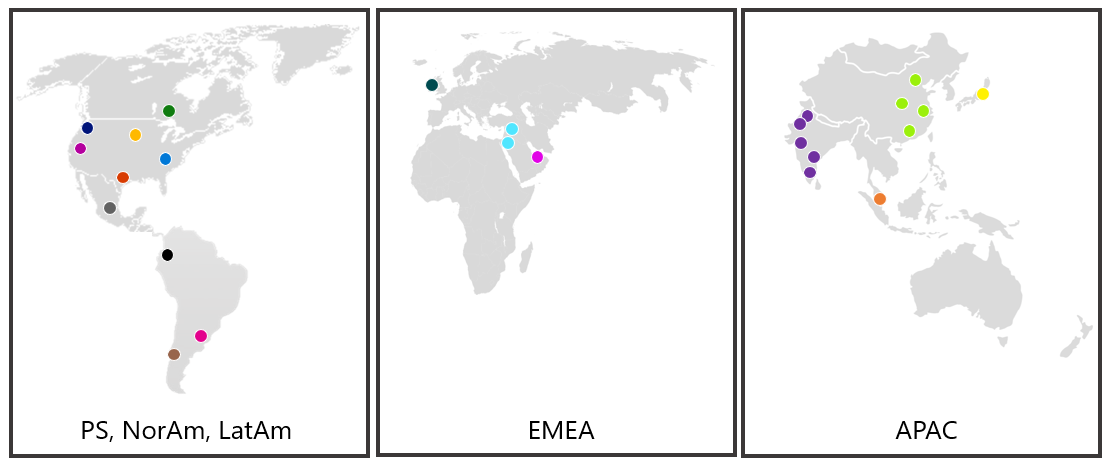 Job Coaching Partner Recruitment
Tier 2 Vendor Partner Recruitment
Job Development Consultation
Story Amplification & Celebrations
Global Expansion
Relationship Management
Best Practice Sharing
Toolkits and Trainings
Quality Processes
[Speaker Notes: Gillian 
Role of CBRE globally
Partnership with Sodexo in EMEA]
Supported Employment by the numbers
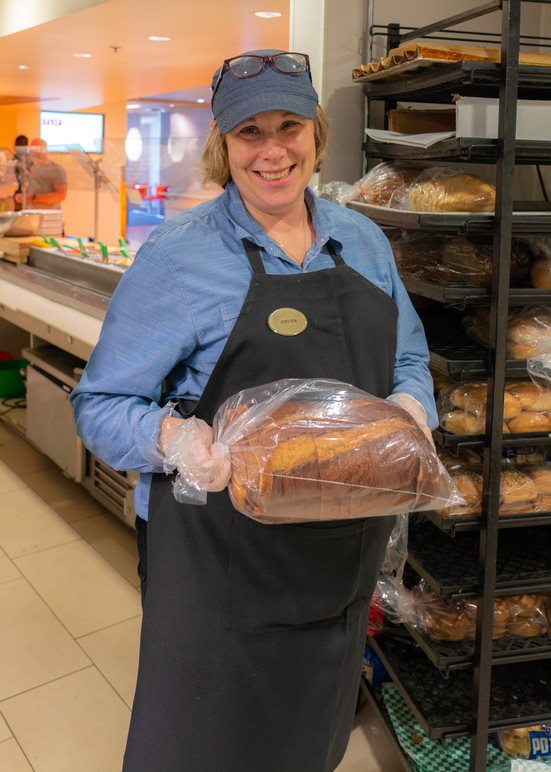 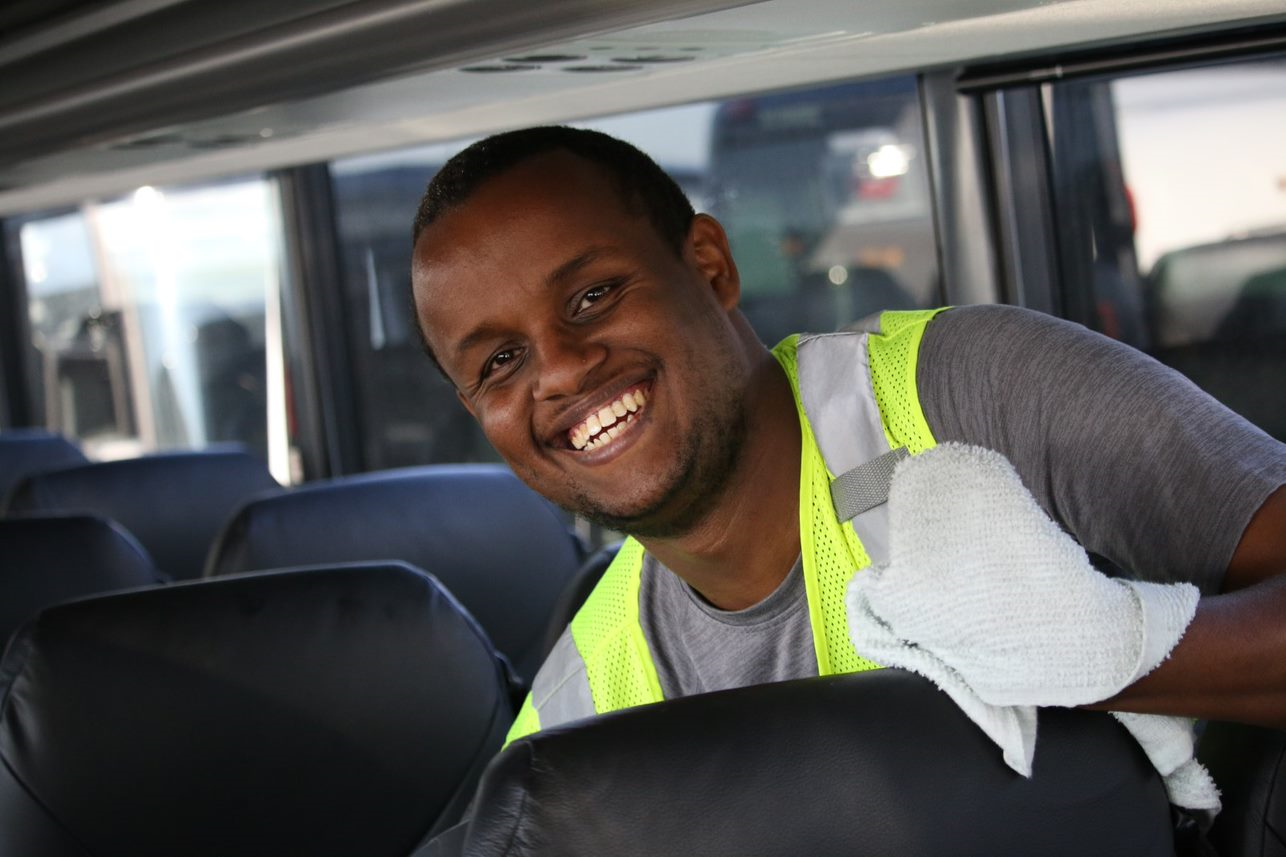 13
24
40
168
Coaching Partners
Vendor Partners
Employees  in PS
Participating Countries
272
Supported Employees globally working today
362+
Supported Employees globally 2013-present
67
9
24
4
Employees in APAC
Employees in NorAm
Employees in EMEA
Employees in LatAm
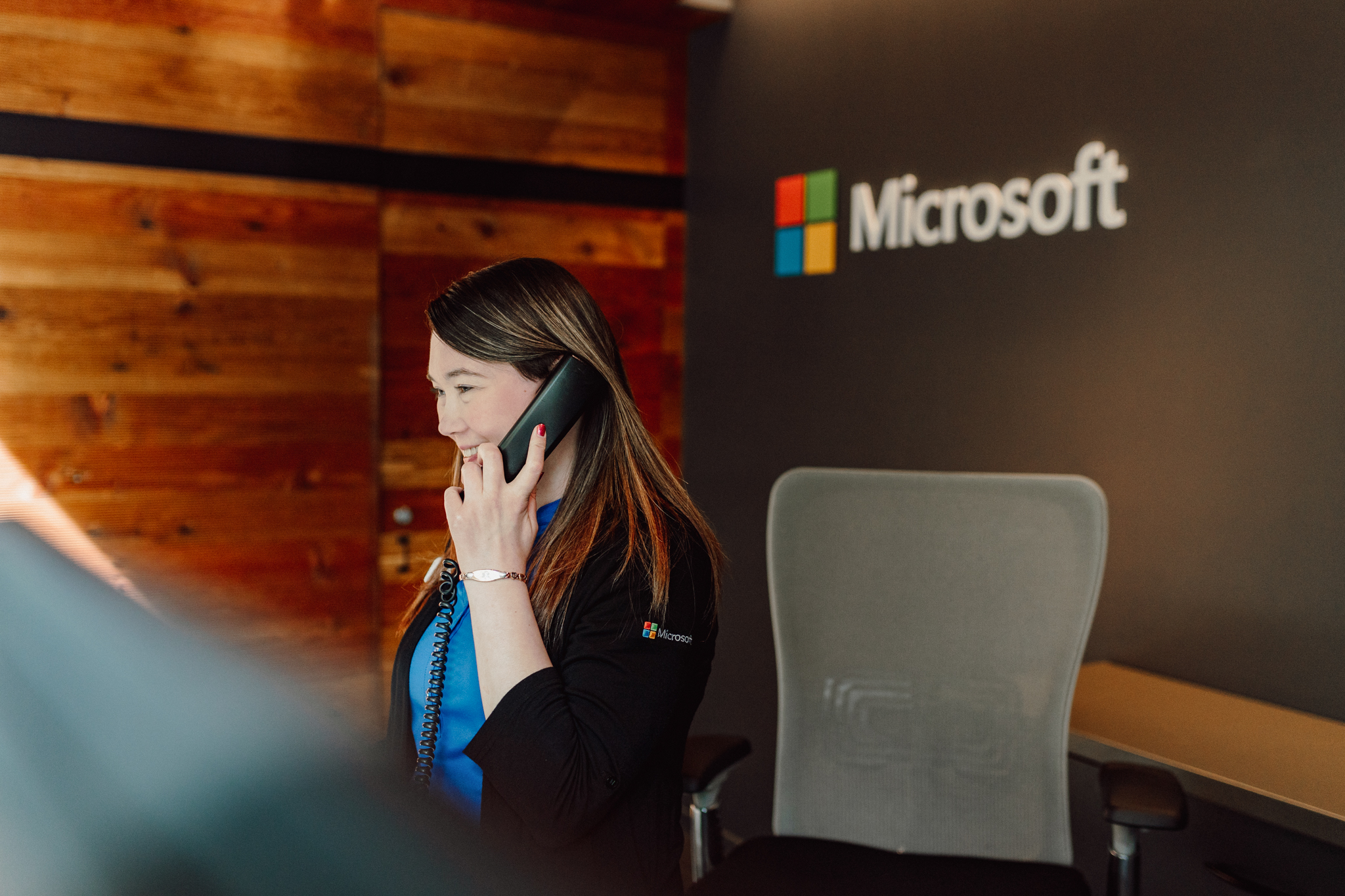 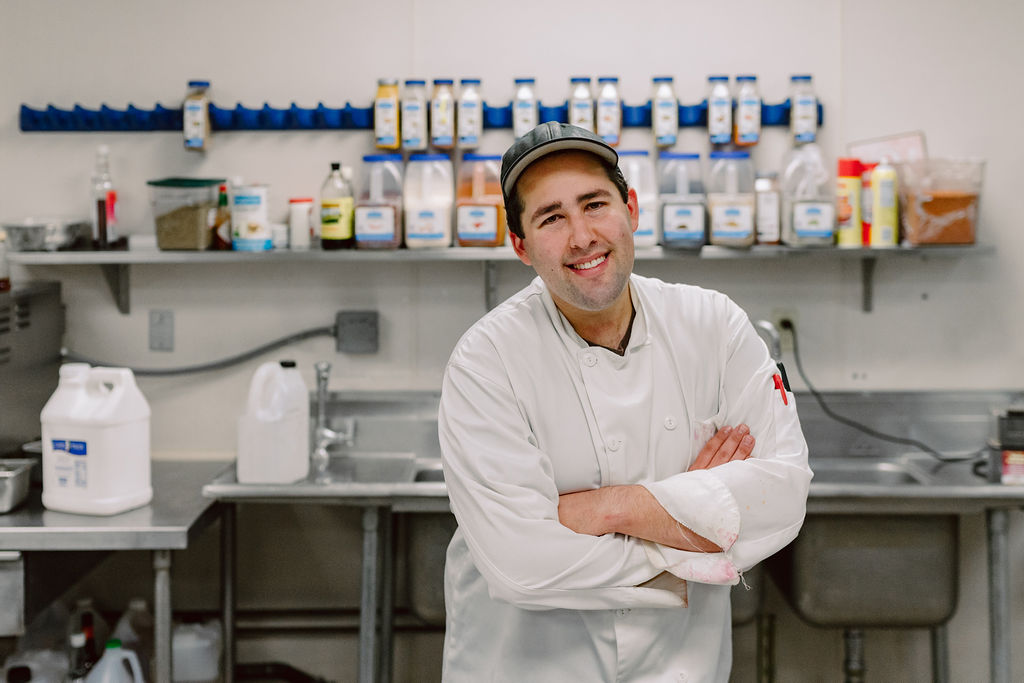 30+
10%
Job Types
Attrition Rate
[Speaker Notes: Target was 200 hires
30+ job types
Very low attrition rate – people move on to new jobs, some move away, go to school]
Vendors hiring Supported Employees
[Speaker Notes: Gillian
Microsoft if highly outsourced in Real Estate & Facilities
55,000 people work on the HQ campus in Redmond Washington
Many of those employees work for vendors to Microsoft in RE&F
HUGE OPPORTUNITY to increase job opportunities for ppl with disabilities]
Over 30 Job Types in Microsoft RE&F Vendors
[Speaker Notes: Part time 
full time 
going rate – at least minimum wage]
Obstacles/Challenges
Inclusive recruitment lessons learned. 
Focus on the role, skills
Unconscious bias
Welcoming workplace
Career opportunity
Job descriptions – can you shape tasks for the individual?
Utilizing job coaching agencies to assist in the job description shaping process.
Sodexo Toolkit – central repository/bank of information/tools/job descriptions.
How to organize a program to maximize effectiveness.
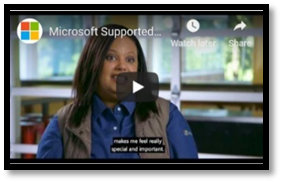 Learn more and Q&A
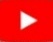 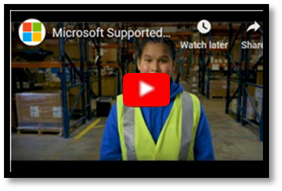 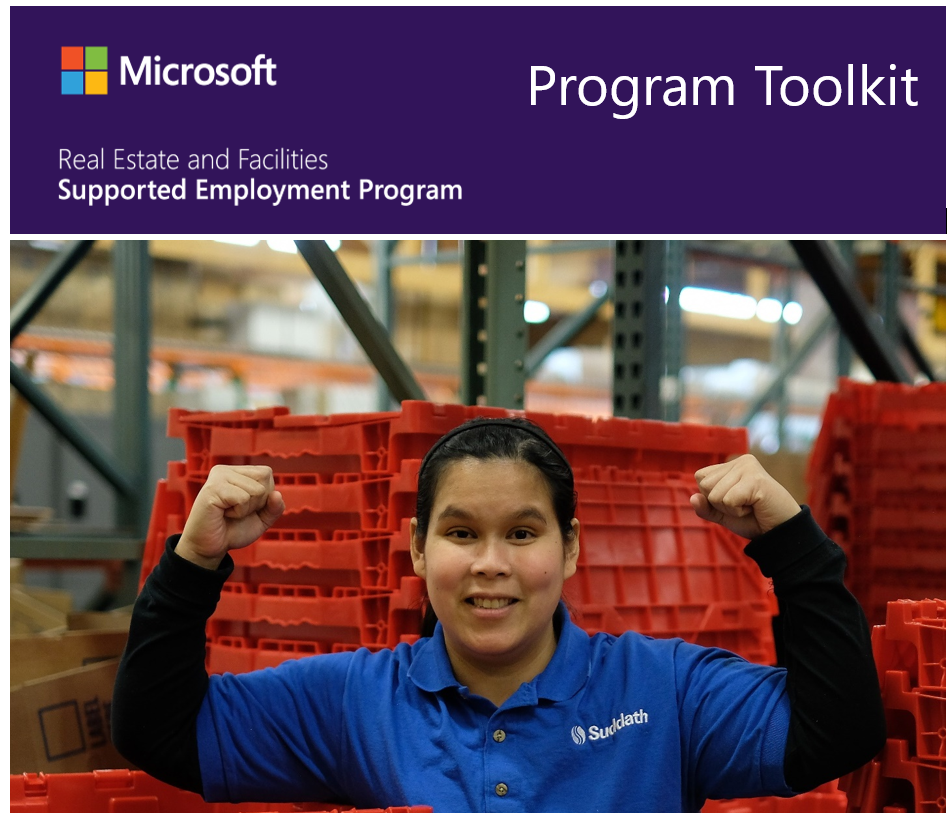 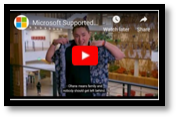 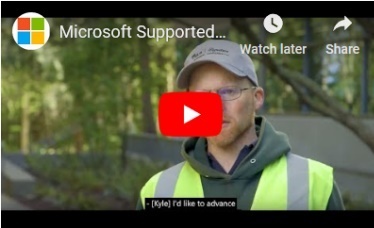 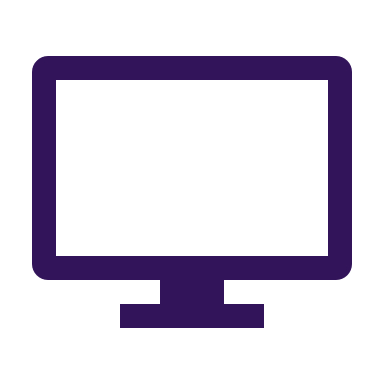 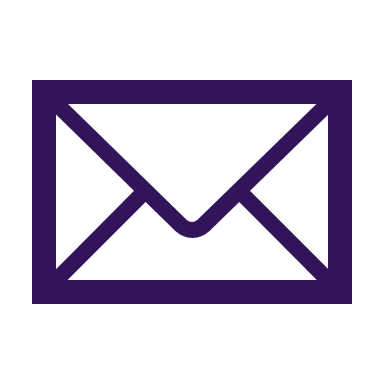 aka.ms/supportedemployment
Gillian Maguire: v-gimagu@microsoft.com
Zoe Porter: v-zoport@microsoft.com
[Speaker Notes: All information on website is open source and free to the public
Feel free to contact me/Brian if you’d like us to talk about the program to businesses you are working with.]